Родительское собрание (6 кл.)«Девиантное поведение подростков».
Составитель: Катаева А.А., педагог-психолог
Возрастные особенности шестиклассников
Борьба за самостоятельность в мыслях и поступках приобретает для подростков особое значение.
Для них очень важно, чтобы окружающие с уважением выслушивали их точку зрения.
Основной формой проявления самостоятельности становятся различного рода агрессивные действия.
Полезно предоставлять подросткам возможность осознавать собственные индивидуальные особенности, свои агрессивные действия, учить их контролировать проявления агрессии.
Взрослые члены семьи зачастую не могут быстро перестроиться и продолжают чрезмерно опекать подростков. Важно показать подросткам, что истинные мотивы опеки родителей — любовь к ребенку и тревога за него. 
Родителям следует расширить сферу самостоятельных выборов ребят.
Возрастные особенности шестиклассников
Девочки и мальчики пытаются нравиться друг другу, экспериментируют с формами ухаживания.
У многих шестиклассников снижается самооценка из-за первых телесных, сексуальных изменений, неуверенности в своей взрослости.
Полезно подчеркивание ценности, уникальности каждого подростка, и тем самым повышение его самоуважения.
У шестиклассников появляются свои пристрастия в музыке, спорте. Неодобрительное высказывание о них воспринимается как глубокое оскорбление.
Взрослый, подчеркивающий право подростка на свое, отличное от его собственного, мнение быстро приобретает уважение.
Виды отклоняющегося (девиантного) поведения, наносящего ущерб самому человеку, окружающим людям и имуществу.
Рискованное поведение;
Суицидальное (в том числе самоповреждающее) поведение;
Агрессивное;
Аддиктивное (зависимое) поведение;
Делинквентное (противоправное) поведение.
Характеристика видов отклоняющегося (девиантного) поведения
Суицидальное поведение
Рискованное поведение
Подавленное настроение, 
порезы, 
закрытость, низкий уровень коммуникации, 
картинки в социальных сетях и записи на депрессивную , суицидальную тематику, 
участие в соответствующих группах, 
выказывания или записи на тему смерти, 
отсутствие желания жить.
Разговоры о рискованном досуге, 
картинки и фотографии на подобную тематику в социальных сетях, 
употребление сленга («зацеп», «диггить», «сталкить и др.), 
грязная и порванная одежда, 
ушибы и другие травмы.
Диггерство (от англ. digger — копатель) — исследование подземных убежищ и других подземных объектов. Сталкинг — вид домогательства в виде преследования, розыска или слежения за жертвой.
«Собачий кайф»
«Собачий кайф» - намеренное перекрытие доступа кислорода к мозгу для получения «кайфа».
Идея проста: сначала подросток повышает давление частым (собачьим - отсюда и название) дыханием, после чего «придушивает» себя веревкой сам или это делают его товарищи. Затем веревка убирается - и от прилива крови к мозгу подросток испытывает чувство легкости и эйфории.
Альтернатива: объяснить, что удовольствие можно и нужно получать безопасными и законными способами, и увлечь ребенка интересным и полезным хобби (танцы, спорт, рисование и так далее).
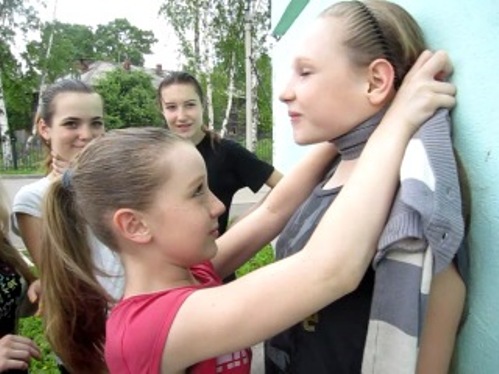 Селфхарм
Это не суицидальное повреждение себя с целью снять эмоциональное напряжение, привлечь внимание к себе.
Селфхарм, как разновидность аутоагрессивного поведения имеет разные проявления: порезы, уколы, ожоги, удары, вырывание волос, ссадины, спровоцированные укусы животных и насекомых, также татуировки. 
Особенно популярным это явление стало с развитием социальных сетей, общением в них и демонстрацией своей жизни, и романтизацией душевных страданий. Впрочем, в большинстве случаев речь идёт об их имитации, нежели о настоящих проблемах. 
Иногда нанесение увечий может закончиться летальным исходом (занесение инфекции, неправильно рассчитанная глубина пореза или сила удара, площадь и глубина ожогов). 
Шрамы от селфхарма, как правило, имеют однотипное расположение. Области, которые подвергаются шрамированию расположены на руках, ногах, животе.
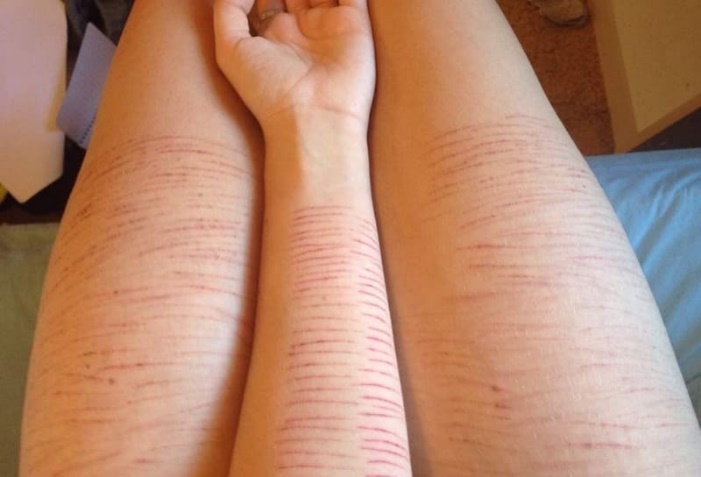 Характеристика видов отклоняющегося (девиантного) поведения
Аддиктивное поведение
Агрессивное поведение
Систематические крики, 
удары, 
драки, 
повреждение имущества, 
распространение слухов и сплетен, 
обидные посты в адрес других в социальных сетях, 
угрозы, 
травля.
Нездоровый и/или неопрятный внешний вид, 
прогулы,
плохое самочувствие,
странное поведение
запах алкоголя,
картинки, записи и аудиозаписи в социальных сетях, посвященные алкоголю и наркотикам.
Онлайн-активность школьников
76% обследованных проводят в сети – три часа в сутки, а 6% – по восемь часов ежедневно (это составляет четверть года). 
Дети воспринимают интернет не как набор полезных технологий, а как среду обитания. 
Образ жизни детей расходится с образом жизни родителей. Если принять число детей, «живущих» в интернете за 100%, то из родителей там окажется 50%.
Требования СанПиН
Время за ПК на уроке не должно превышать для учеников 
V-VII классов – 20 минут, 
VIII-IX классов – 25 минут, 
X-XI классов на первом часу учебных занятий – 30 минут и на втором – 20 минут.
Внеучебные занятия с использованием ПК рекомендуется проводить не чаще 2 раз в неделю общей продолжительностью для обучающихся 
II-V классов – не более 60 минут;
VI классов и старше – не более 90 минут.
При этом время проведения компьютерных игр с навязанным ритмом не должно превышать 10 минут для II-V классов и 15 минут для учащихся более старших классов.
Характеристика видов отклоняющегося (девиантного) поведения
Делинквентное поведение
Социально-психологическая дезадаптация
Воровство, 
подлоги, 
вандализм, 
поджоги, 
мошенничество, 
кражи со взломом, 
вымогательство, 
грабежи, 
мелкое хулиганство, 
нападения и жестокие действия по отношению к людям или животным, 
шантаж, 
принуждение к действиям, 
жесткие угрозы .
Резкое изменение поведения, 
внезапное или постепенное снижение успеваемости, 
отказы посещать школу/лицей, 
жалобы на плохое самочувствие, 
избегание сверстников и педагогов.
Социально-психологическая дезадаптация может предшествовать отклоняющемуся поведению или быть его следствием.
Признаки, свойственные для
Нехимических видов зависимости
Химических видов зависимости
Запах алкоголя, табака или иной непривычный запах
Расширенные или суженные зрачки,  бледность (или внезапное покраснение) кожных покровов, необычный (чаще сероватый) их оттенок
Жалобы на жажду, сердцебиение, повышенную утомляемость,  внезапная потливость
 разнообразие и неустойчивость эмоциональных реакций
Употребление специфической лексики
Пропаганда психоактивных веществ среди сверстников
Изменение пищевого поведения (постоянное переедание или отказ от еды)
Увеличение времени (более 3-4 часов), проводимого за компьютерными играми, ночное общение в социальных сетях
Яркие вспышки агрессии у ребенка при ограничении его во времени пользования компьютером, приступы гнева в ответ на запреты пользоваться телефоном, планшетом и другими техническими средствами
Один вид зависимости может сочетаться с другими, 
одна форма зависимости может переходить в другую.
Рекомендации родителям
Родителям следует успокоиться и проверить достоверность негативной информации о поведении ребенка.
Не эффективно прибегать к наказаниям, агрессии и скандалу.
Родителям нужно спокойно обсудить со своим  ребенком возникшую проблему и выяснить причины отклоняющегося поведения.
Следует рассказать своему ребенку о последствиях девиантного поведения и поговорить о возможностях его преодоления.
Родителям необходимо объяснить ребенку, что они желают для него самого лучшего.
Родителям не следует активно навязывать  ребенку свою точку зрения.
При необходимости, родители должны обратиться за помощью к специалисту.
Рекомендации специалистов родителям
Введение пароля для аккаунтов разных пользователей при использовании Интернета: один для учебной и полезной деятельности, другой для досуговой деятельности, что позволяет контролировать посещение того и другого аккаунта. 

Активнее предлагайте детям оффлайновые действия, которые могут быть интересны в дополнение к онлайн-деятельности.
Популярные программные средства, которые помогут родителям защитить ребенка от нежелательной информации в Интернете
iProtectYou Pro. Программа-фильтр интернета, позволяет родителям ограничивать по разным параметрам сайты, просматриваемые детьми ресурсы.
Предназначение KidsControl — контроль времени, которое ребенок проводит в интернете.
Mipko Time Sheriff предназначен для контроля времени, проводимого вашими детьми за компьютером или работы с конкретными программами и сайтами
NetPolice Lite выполняет функцию родительского контроля, запрещая детям посещать сайты определенных категорий (сайты для взрослых, ненормативная лексика и т. п.).
ИНТЕРНЕТ ЦЕНЗОР. Программа содержит уникальные вручную проверенные «белые списки», включающие все безопасные сайты Рунета и основные иностранные ресурсы. Программа надежно защищена от взлома и обхода фильтрации.
Куда можно обратиться за помощью в кризисных ситуациях
Всероссийский Детский телефон доверия (бесплатно, круглосуточно)	8 800 2000 122
Горячая линия «Ребенок в опасности» Следственного комитета РФ. Дети, их родители, а также все неравнодушные граждане, обладающие информацией о совершенном или готовящемся преступлении против несовершеннолетнего или малолетнего ребенка, могут позвонить по бесплатному, круглосуточному номеру телефона 8−800−200−19−10 из московского региона России.
Информационный портал о всех видах зависимостей, связанных с компьютерными и мобильными устройствами. http://netaddiction.ru
Сайт «Я — родитель». На сайте представлены полезные советы, указания и подсказки для родителей по воспитанию, обучению и развитию детей. Решение психологических проблем детей http://www.ya-roditel.ru
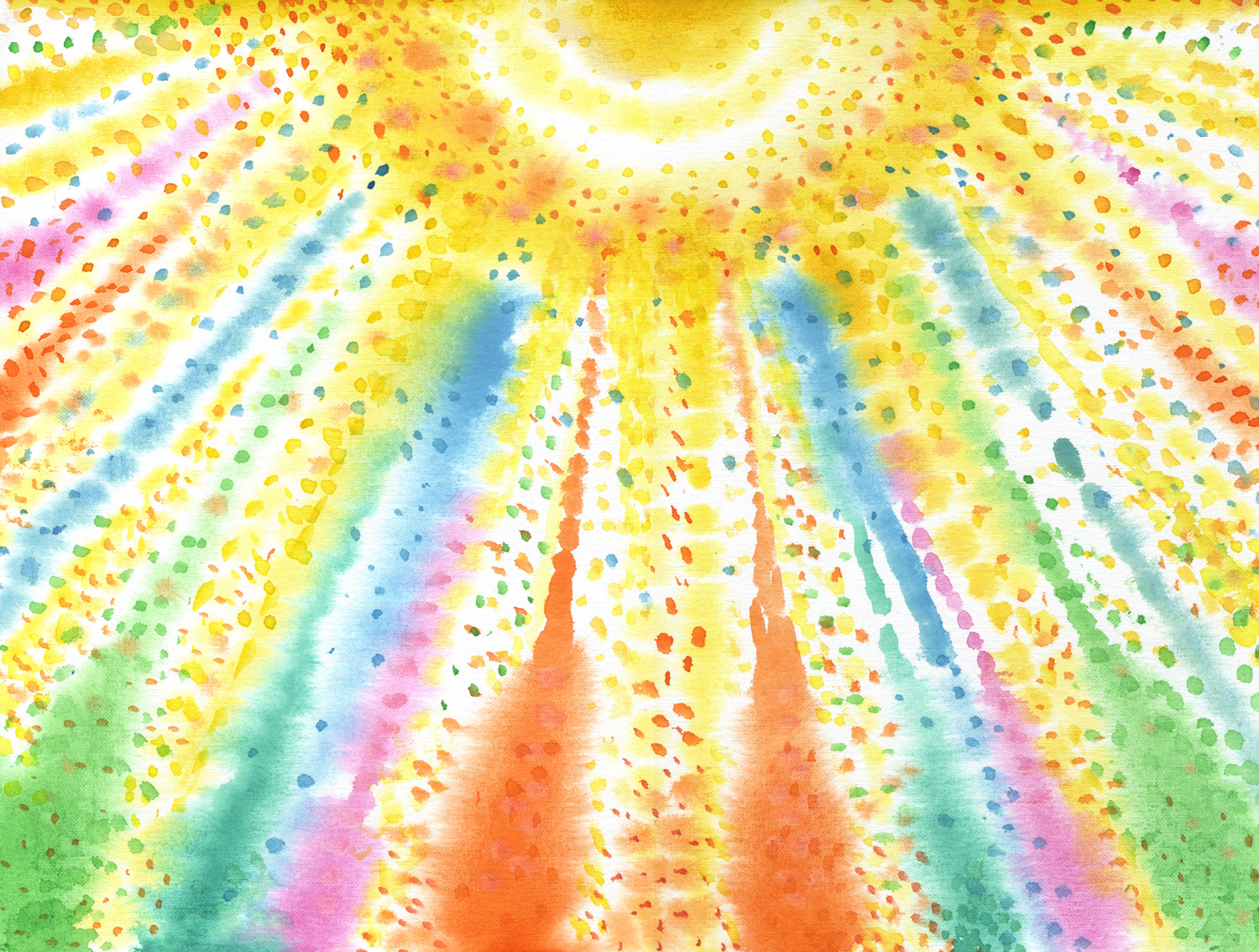 Спасибо за внимание!